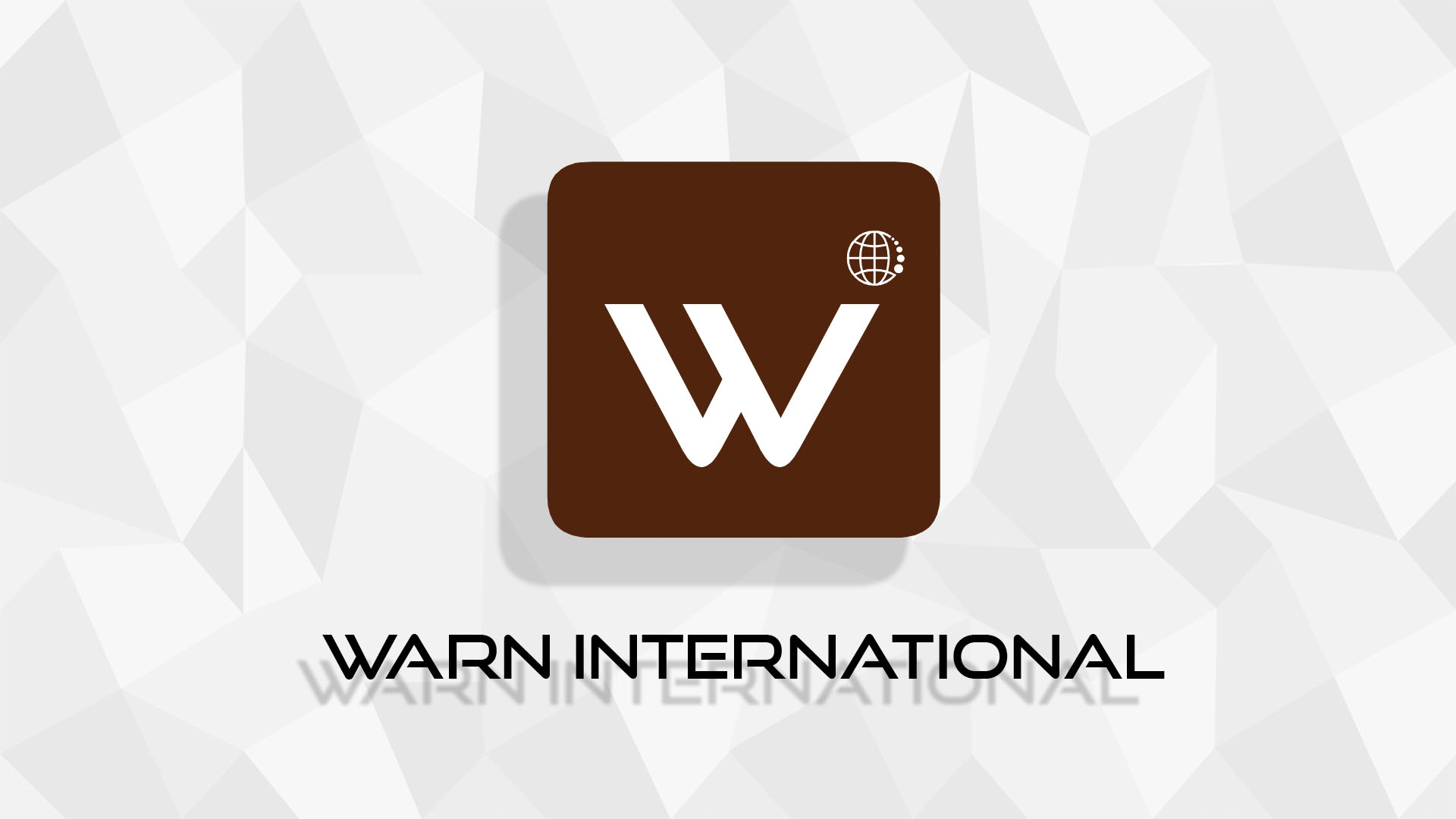 Warninternational.com
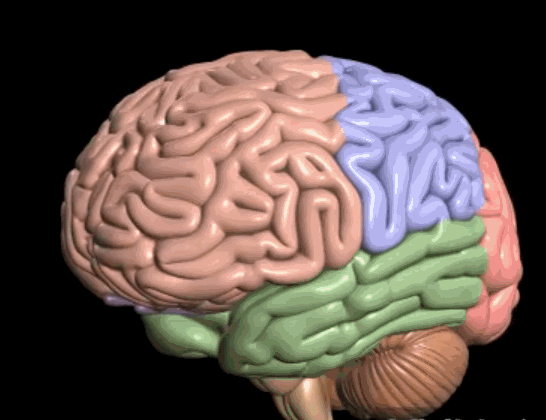 Catastrophising!
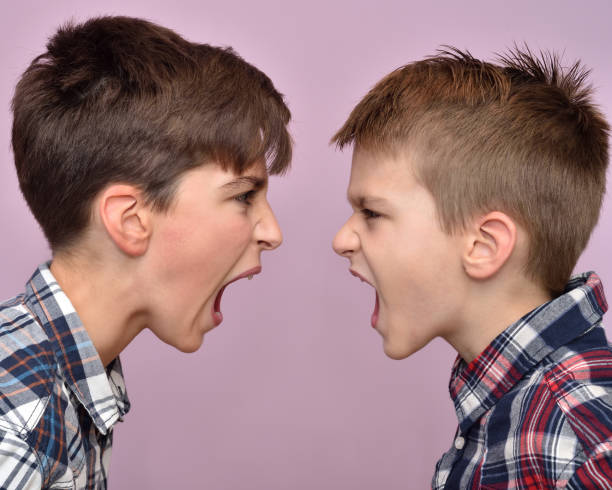 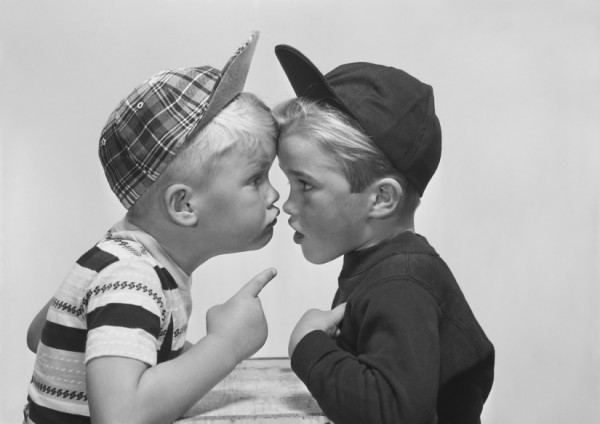 CHALLENGING CONVERSATIONS
Guidelines
Think twice, speak once – slow is smooth, smooth is fast

The higher the emotion – the longer your pause, the shorter your reply & the greater the distance away

Try to get the person to THINK – 
ask them a question
think about what you just said
think about their behaviour
Managing Emotions
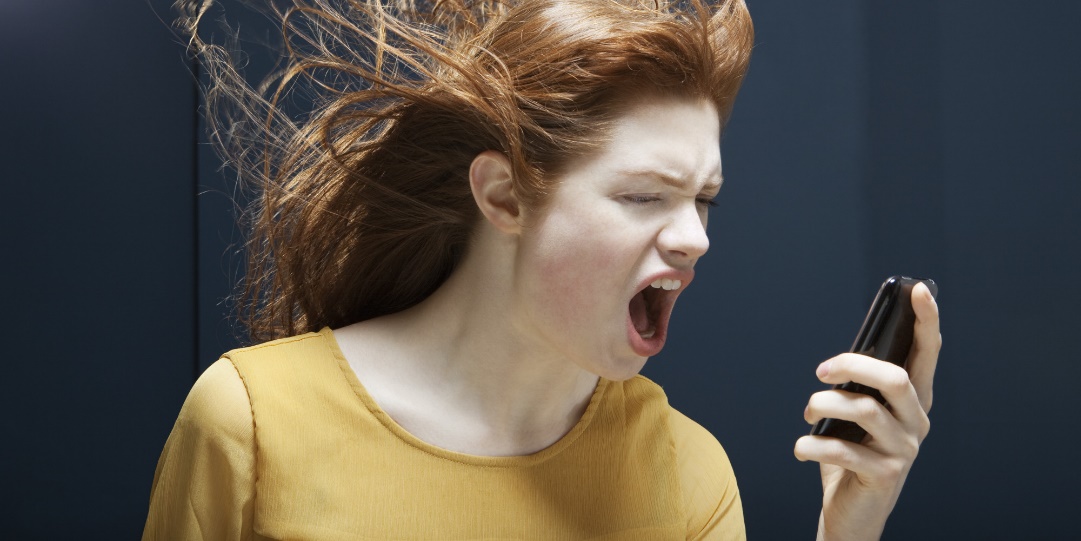 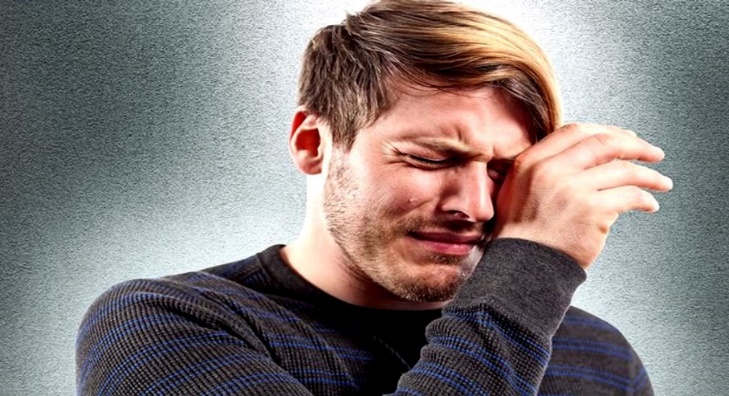 Acknowledging The Emotion Disarms It!
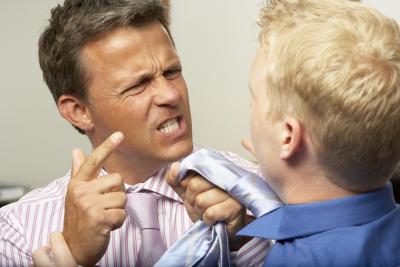 Triple A© 
De-escalation
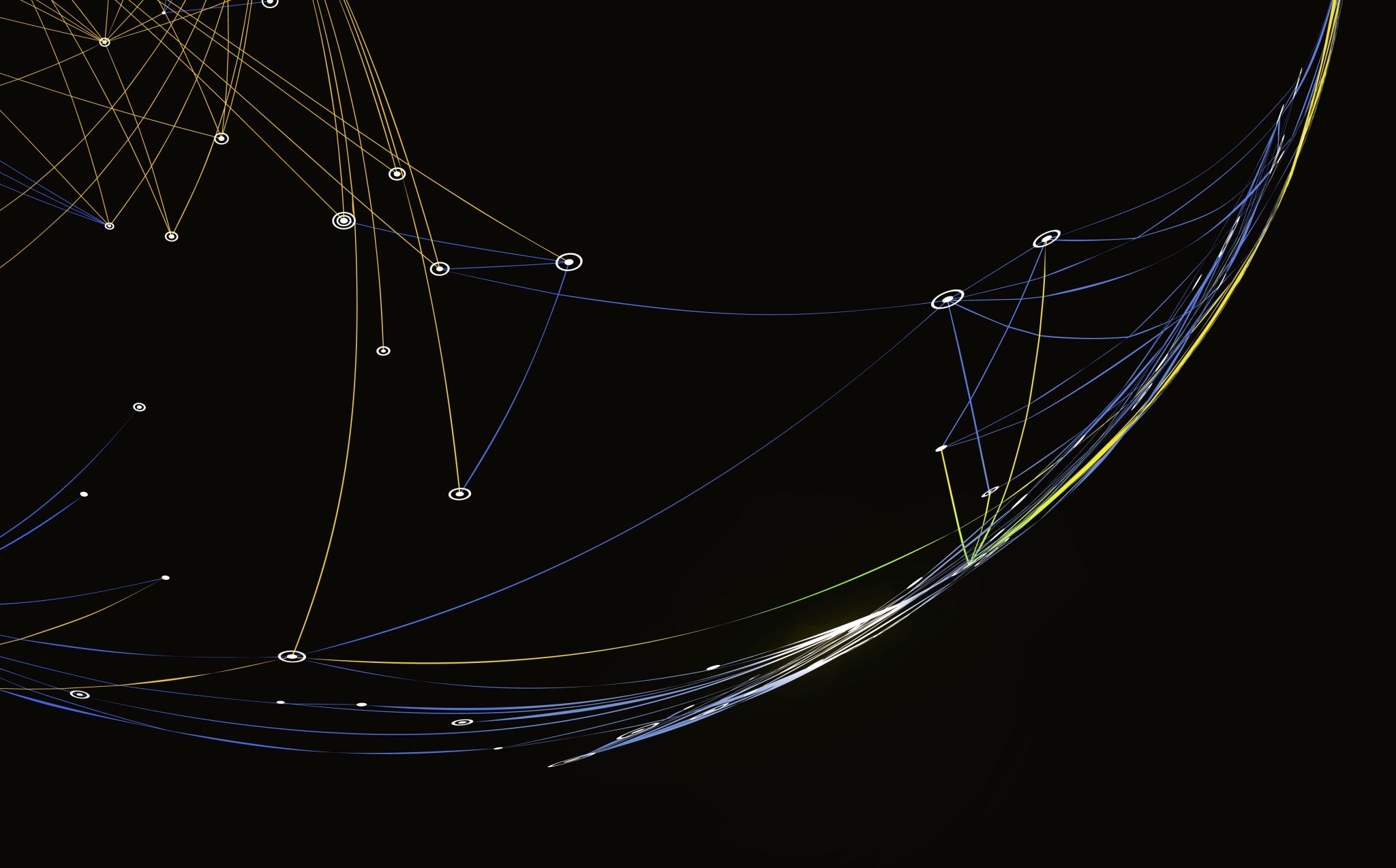 Triple A© - Method
Agree – 		  (make it sound that way)   &
Acknowledge –  (the situation or emotion)  &
Act – 			  (what can you do?)
Triple Sentence©
Delivering a difficult message
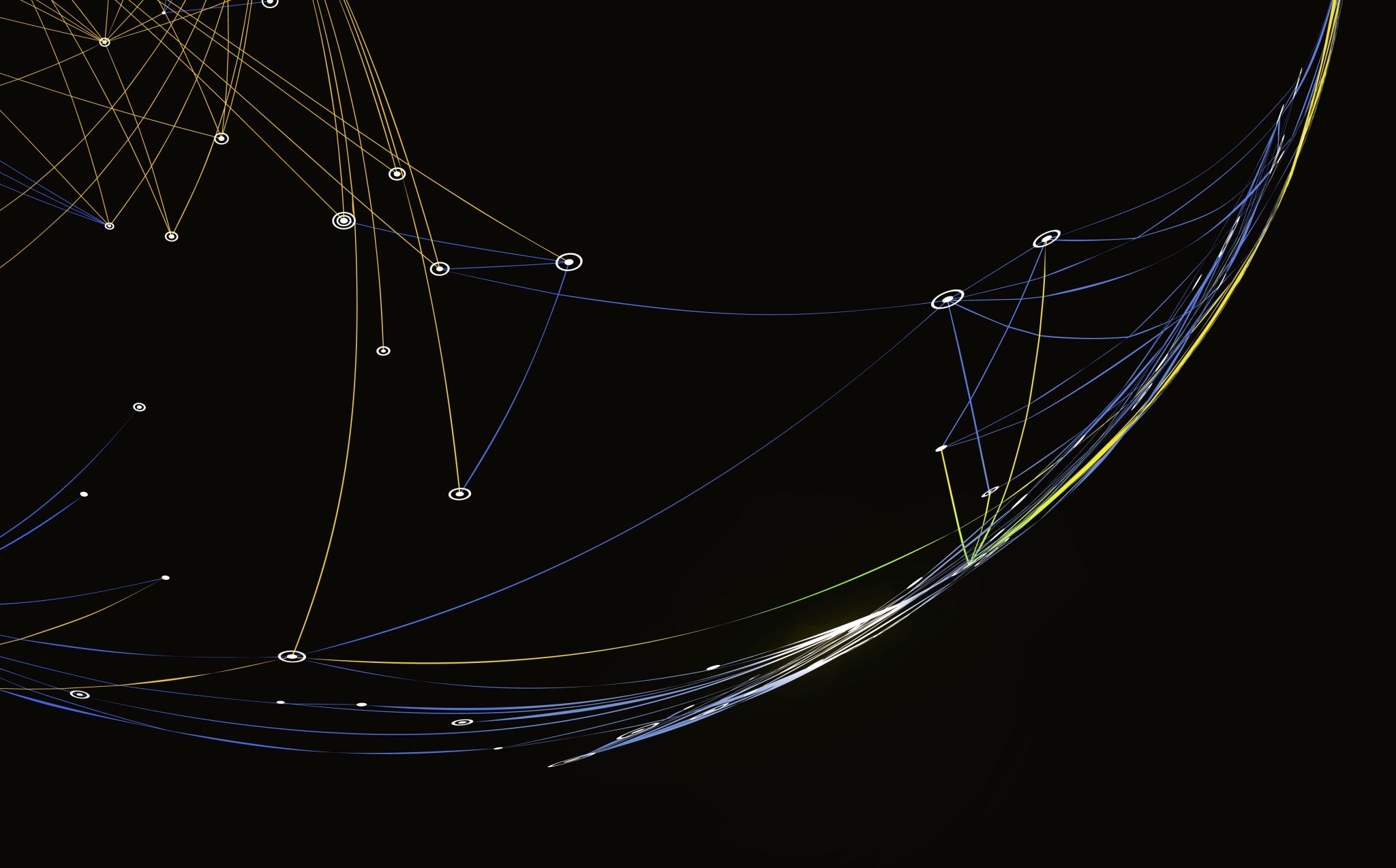 Triple Sentence© - Method
What you want to say / this is what happened (Negative)

This is the reason for it / the result                     (Neutral)

Where to from here /  what should they do      (Positive)
Triple Direction© 
Encouraging better behaviour
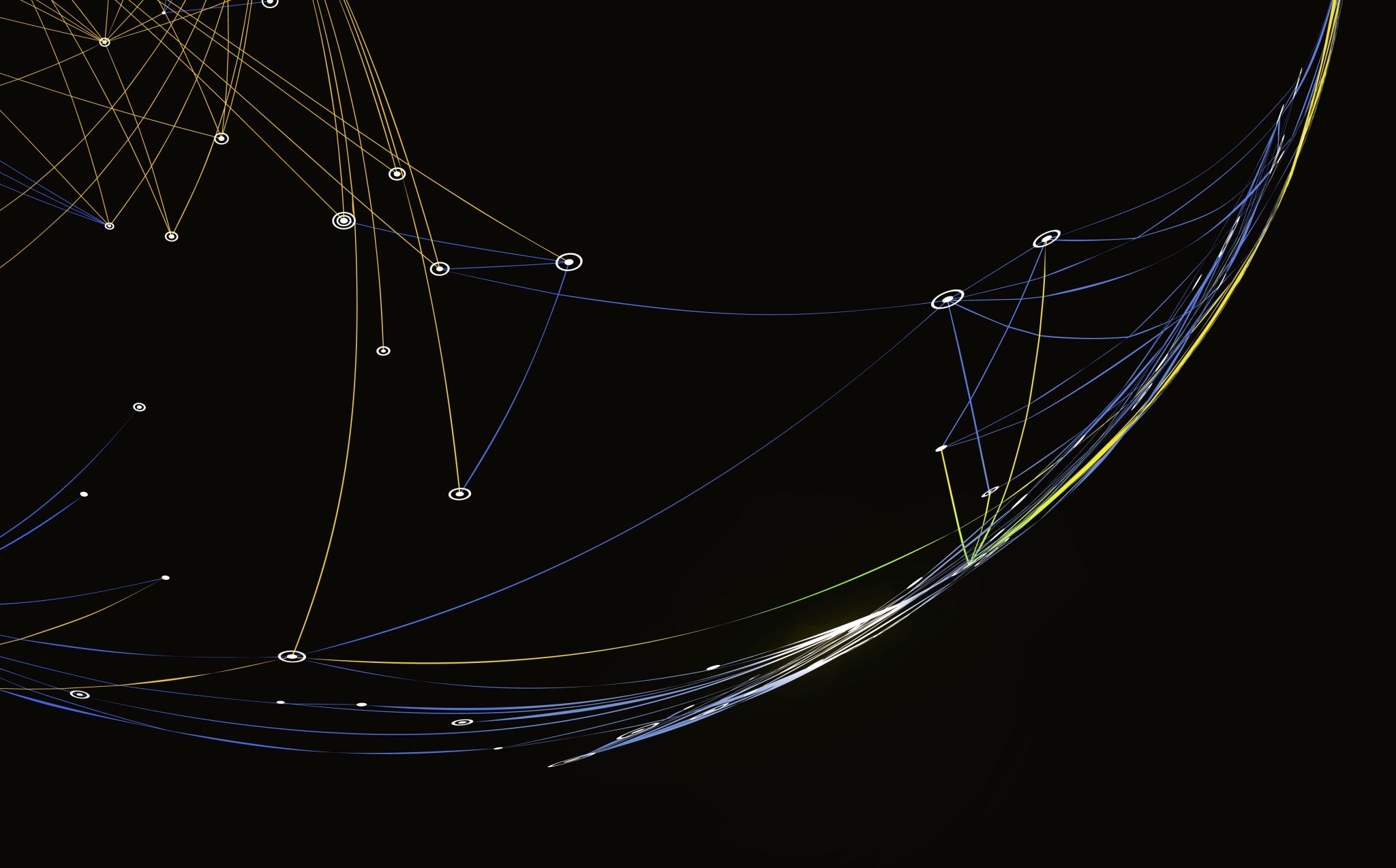 Triple Direction© - MethodThree Warnings
What they are doing

What is the impact of what they are doing

What do you want them to do
Debriefing Events
Hot, Formal, Psych Debrief
What went well?
What do differently?
What follow-up required?
ADAPTING TO OUR BUSY WORLD
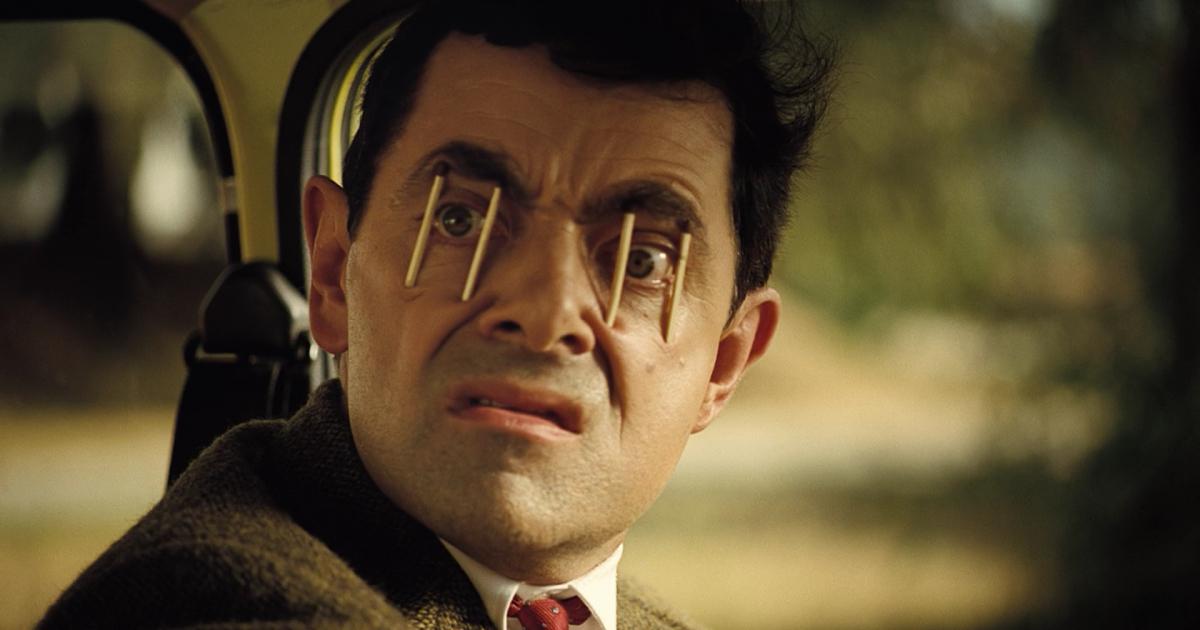 Sleep
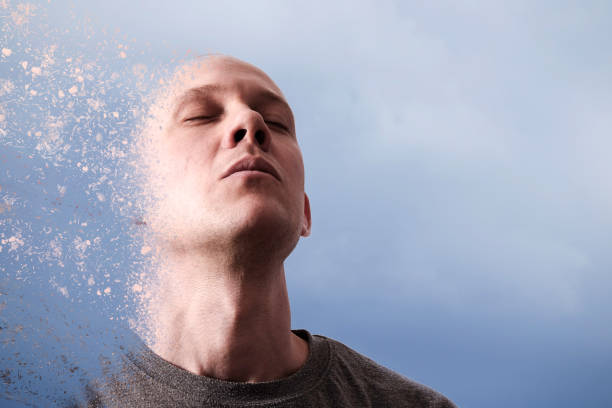 Breathe
You’ve Got This!
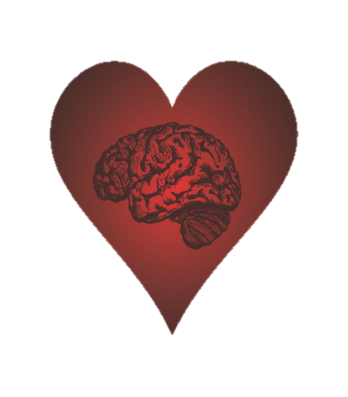 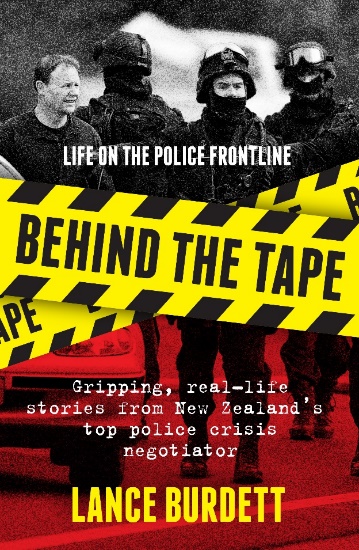 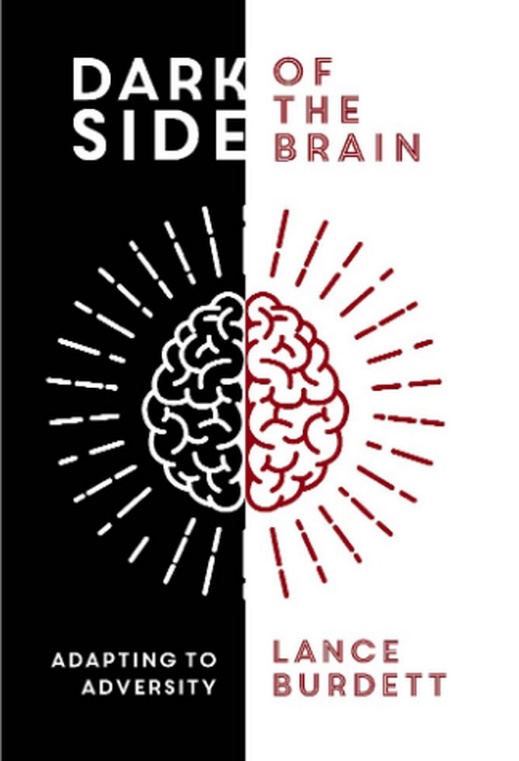 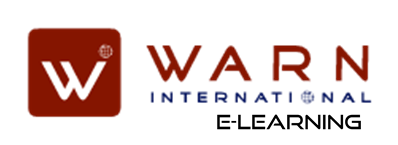 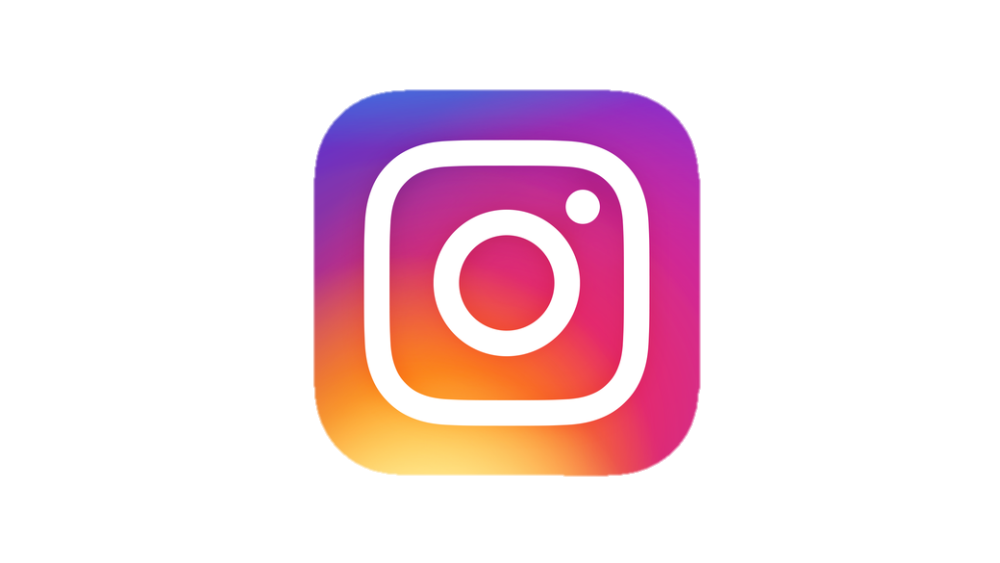 www.warninternational.com
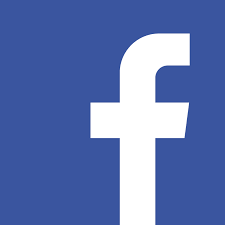 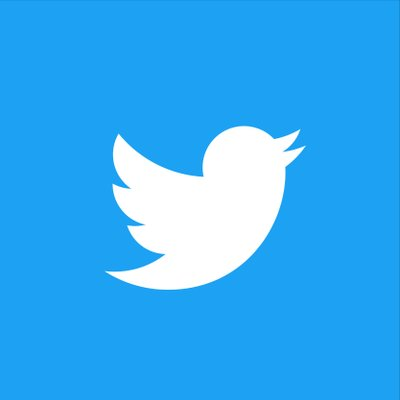 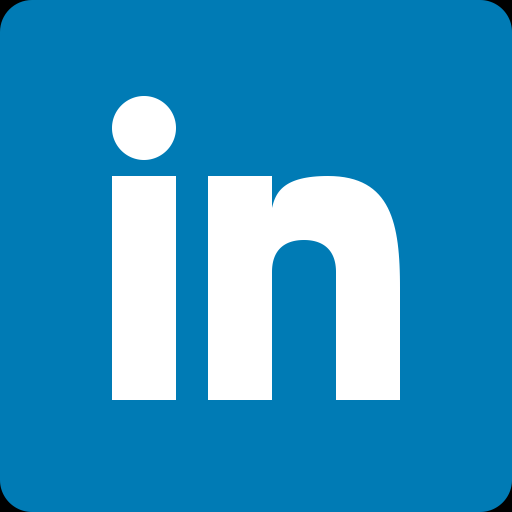